Normes et Echanges Economiques
Qu'est-ce qu'une norme et à quoi sert-elle
Une norme est un document approuvé par un organisme reconnu, qui a été mis au point par voie de consensus entre des experts du domaine, et qui fournit des recommandations sur la conception, l'utilisation ou la performance des produits, processus, services, systèmes ou personnes.
Les normes peuvent être élaborées par des organismes nationaux, régionaux ou internationaux à activités normatives, ainsi que par des entreprises ou d'autres organismes pour leur propre usage interne. Elles peuvent être également élaborées par des consortiums économiques soucieux de répondre à des besoins spécifiques du marché ou par des ministères gouvernementaux en vue d'étayer des règlements.
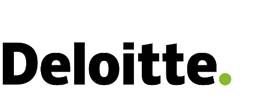 © 2017 Deloitte
2
Les normes nationales, régionales et internationales
Première chose à retenir : l’initiative des normes est prise au niveau national. En règle générale, chaque pays s’est doté d’un organisme national de normalisation 
Ils publient, et éventuellement rédigent, leurs propres normes nationales 
Ils représentent leur pays dans les enceintes régionales ou internationales qui établissent des normes
Ils gèrent une bibliothèque de référence des normes nationales, régionales et internationales 
Ils vendent des exemplaires des normes
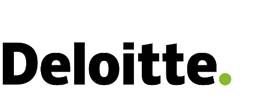 © 2017 Deloitte
3
Que contiennent les normes?
Les Normes internationales publiées par l'ISO ou la CEI sont des documents internationaux consensuels élaborés par des représentants des comités membres de l'ISO ou de la CEI, qui se réunissent au sein de comités techniques internationaux.
Les normes n'ont pas de durée de vie prédéterminée. Elles font l'objet de revues périodiques pour veiller à toujours prendre en compte les derniers développements technologiques et les tendances du marché.
Il y a une distinction importante à faire entre les normes et les lois. Les normes sont d'application volontaire; l’application des lois est obligatoire. Lorsque les autorités de réglementation d’un pays décident de recourir à des Normes internationales pour fonder une loi, l’application de ces Normes internationales devient obligatoire, mais elle ne l’est que dans la juridiction dudit pays.
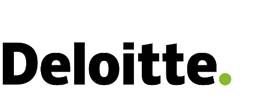 © 2017 Deloitte
4
A quoi servent les normes?
Les normes assurent la cohérence des caractéristiques essentielles des produits et services, notamment la qualité, l'écologie, la sécurité, l'économie, la fiabilité, la compatibilité, l'interopérabilité, l'efficacité et la rentabilité.
Elles facilitent le commerce entre les pays et le rendent plus équitable car les mêmes spécifications sont adoptées et doivent être utilisées dans les différents pays en tant que normes nationales ou régionales

Elles assurent la cohérence dans tout système global, soit dans un cadre de normes mutuellement compatibles, soit en tant que normes reconnues formellement par d’autres organismes à activités normatives.
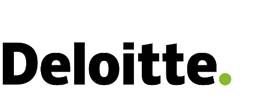 © 2017 Deloitte
5
Normes comme Vecteurs d’échanges
Les Normes internationales apportent des avantages technologiques, économiques et sociétaux. En s'attachant à harmoniser les spécifications techniques pour les produits et services, elles augmentent l'efficacité dans tous les secteurs d'activité et aident à éliminer les obstacles au commerce international.
Pour les pays en développement, les Normes internationales sont une source importante de savoir-faire technologique. Elles leur permettent d'accéder aux connaissances dans des domaines où ils n'ont pas nécessairement les compétences et/ou les ressources requises.
En outre, les Normes internationales facilitent l'accès aux marchés mondiaux. En définissant les  caractéristiques exigées des produits et services sur les marchés d'exportation, elles aident les pays en développement à participer sur une base équitable au commerce international.
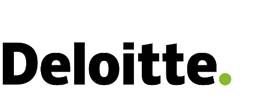 © 2017 Deloitte
6
[Deloitte fait référence à un ou plusieurs cabinets membres de Deloitte Touche Tohmatsu Limited, société de droit anglais (« private company limited by guarantee »), et à son réseau de cabinets membres constitués en entités indépendantes et juridiquement distinctes. Pour en savoir plus sur la structure légale de Deloitte Touche Tohmatsu Limited et de ses cabinets membres, consulter www.deloitte.com/about. En France, Deloitte SAS est le cabinet membre de Deloitte Touche Tohmatsu Limited, et les services professionnels sont rendus par ses filiales et ses affiliés.
Deloitte fournit des services professionnels dans les domaines de l’audit, de la fiscalité, du consulting et du financial advisory, à ses clients des secteurs public ou privé, de toutes tailles et de toutes activités. Fort d’un réseau de firmes membres dans plus de 150 pays, Deloitte allie des compétences de niveau international à des expertises locales pointues, afin d’accompagner ses clients dans leur développement partout où ils opèrent. Nos 225 000 professionnels sont animés par un objectif commun, faire de Deloitte la référence en matière d’excellence de service.
En France, Deloitte mobilise un ensemble de compétences diversifiées pour répondre aux enjeux de ses clients, de toutes tailles et de tous secteurs – des grandes entreprises multinationales aux microentreprises locales, en passant par les entreprises moyennes. Fort de l’expertise de ses 9 400 collaborateurs et associés, Deloitte en France est un acteur de référence en audit et risk services, consulting, financial advisory, juridique & fiscal et expertise comptable, dans le cadre d’une offre pluridisciplinaire et de principes d’action en phase avec les exigences de notre environnement.
© 2017 Deloitte Sénégal. Membre de Deloitte Touche Tohmatsu Limited